Houston’s Growth and challenges:comparing houston to ten largest             us cities
City of houston
Planning and development department
Texas Demography Conference
Austin, Texas

May 17 & 18, 2016
Ten largest us cities
Chicago
New York
Los Angeles
Philadelphia
San Jose
Phoenix
Dallas
San Diego
San Antonio
Houston
metro population: numerical change
Metro Population: percent change
metro population: net migration
Top 5 cities Population Estimates:           2010 - 2014
Top 5 cities: numerical increase             2010 - 2014
Top 5 cities: percentage  increase             2010 - 2014
Total population
Race \ ethnicity
School  age population
Voting age population
Millennial generation
Middle age population
Retirement ages
Median age
Native and foreign born
School enrollment: native and foreign -born
Languages spoken at home
Educational attainment
High school graduates
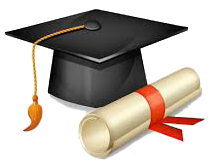 Graduates and professional
Family and non-family households
Female led households
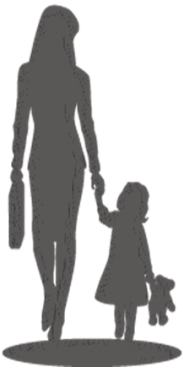 Households with children under 18 years
Average household size
Marital status
Median household income
Household income
Individuals below poverty level
Not in labor force
selected employment
Class of workers
Persons with health insurance
Housing Occupancy
Owner and renter occupied
median housing value
housing value
Median rent
Rent as a percent to income
Year housing unit built
Moved into housing unit
Vehicles available
Commute to work
Office construction
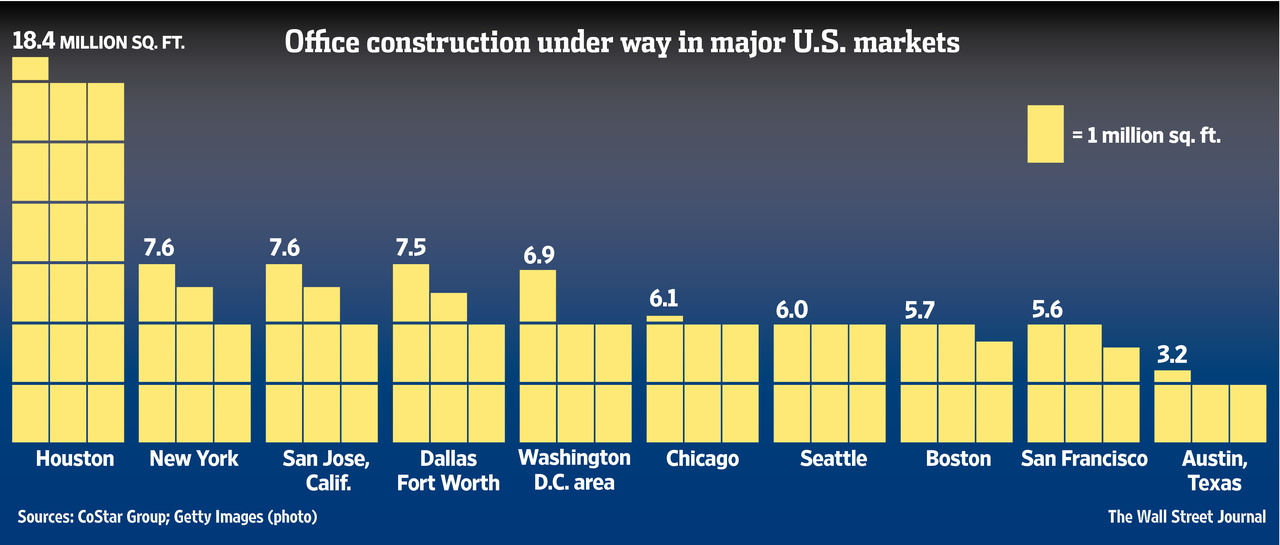 2015 Single family permits
2015 multi-family permits
2015 Single family permits by value
2015 demolition permits
Single family Permit trend
Multi-family Permit trend
Plats and site plans
Land Assemblage Redevelopment Authority (LARA)
The Land Assemblage Redevelopment Authority (LARA) is organized for the purpose of aiding, assisting and acting on behalf of the City in the performance of its governmental functions to promote the common good and general welfare of the City and in undertaking and completing one or more projects, as may be defined or determined by the City Council of the City.

	In particular, such projects shall include, without limitation, the acquisition, assemblage, management, marketing, development and disposition of properties that have been acquired by taxing authorities through foreclosure of delinquent ad valorem taxes, including the redevelopment of such properties.
LARA Neighborhood Locations
Rail and bus service
Source: Houston Metro
transit centers / park & rides
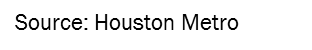 challenges
Outpacing Chicago
Economic outlook
Density 
Gentrification
Housing Affordability
Infrastructure Services
Metro Rail Expansion
Urban Sprawl (ETJ)
Transportation
Professor Stephen Klineberg said “Houston is reinventing itself for the 21st century”
Thank you
Bala J Balachandran
Chief Demographer / Senior Staff Analyst
Planning and Development Department
City of Houston

Phone: 832-393-6521
Email: bala.balachandran@houstontx.gov